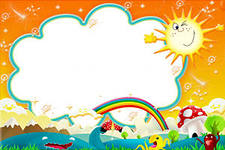 Кружок  флорбол
«Весёлая клюшка»
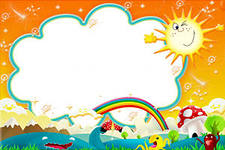 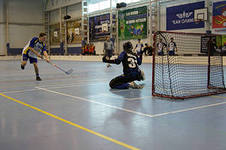 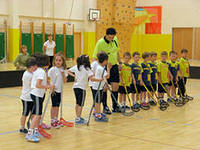 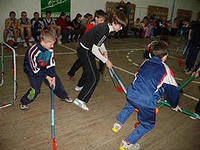 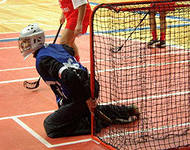 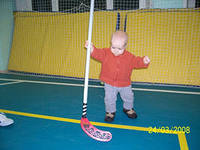 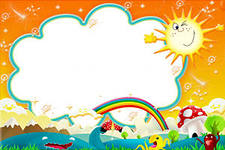 Будет вести 
Шехина Елена Сергеевна
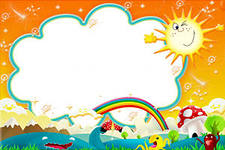 Задачи 
Кружковой работы
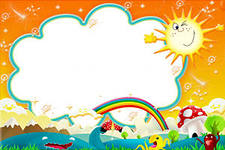 1. Развивать у детей взаимопонимание, умение считаться с другими детьми. 
2.Развивать у детей умение оказывать помощь товарищу.
3. Развитие у детей внимания
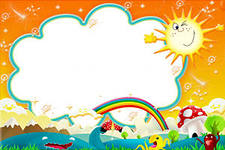 Кружок будет проводиться
Среда
в 16.00
Четверг
в16.30
Требования :
Форма
Дети подготовительной к школе группы
6-7 лет